Gender, drug use and death


Drug–Related Deaths among Women,
University of Stirling,
10 September 2018
Lee Barnsdale 
Principal Analyst, ISD Scotland
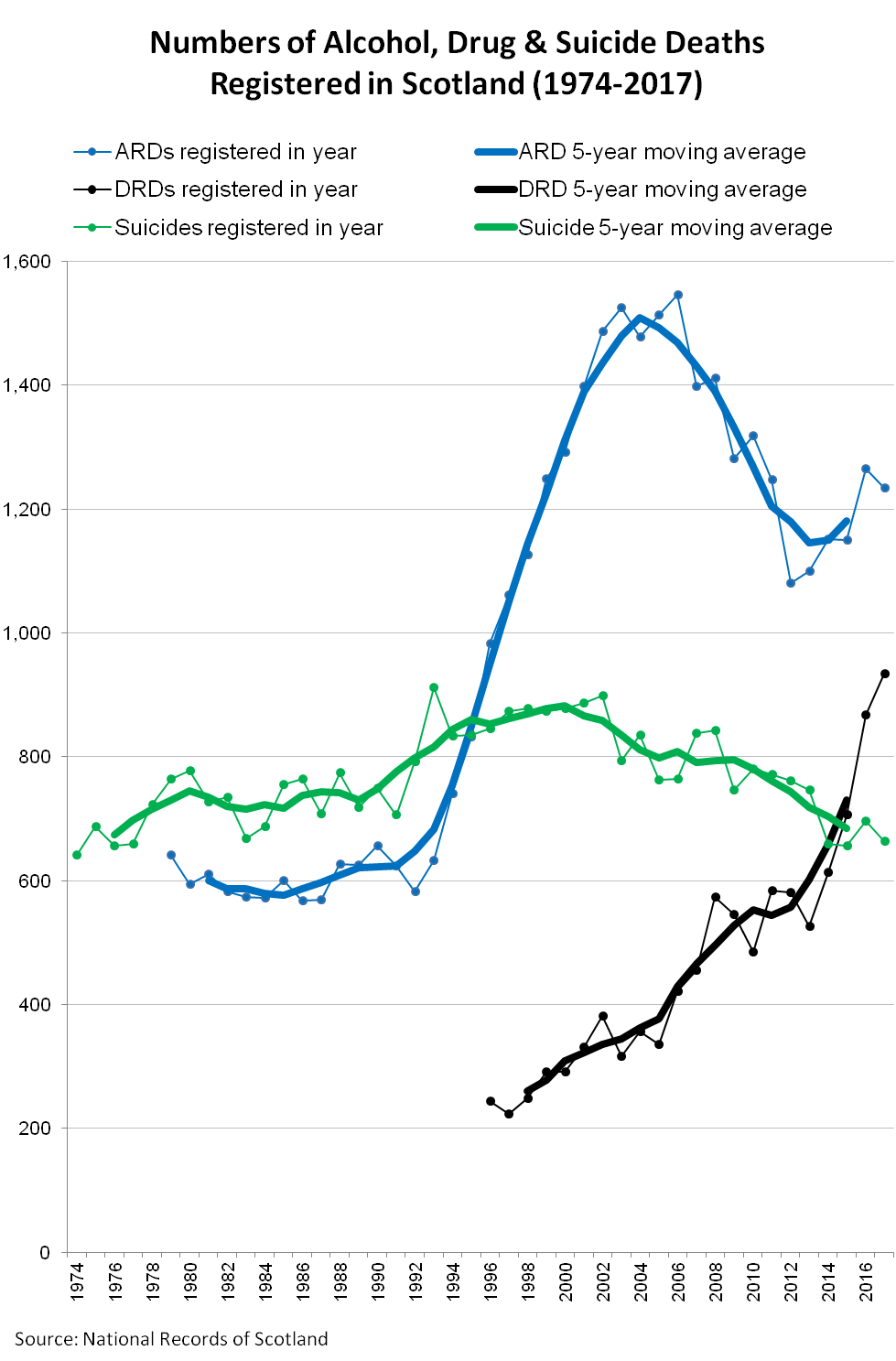 ‘Drug use disorder’ deaths in
Scottish Burden of Disease study (2015)
EMCDDA Drug-induced death rates by UK country (2015)
Source: UK Focal Point on Drugs
[Speaker Notes: Scotland is experiencing a record annual number of DRDs. 

Comparison with other types of preventable deaths more DRDs than suicides and DRDs increasing at a faster rate than alcohol deaths

Scottish Burden on Disease Study 2015 shows DRDs were the leading cause of preventable death among 15-34 year olds and the third leading cause of preventable death among males aged 35-64

Comparing DRD rates with other UK countries, Scotland’s DRD rate was double that of any other UK country in 2015.

If compared with other European countries, Scotland has the highest DRD rates in Europe (2016: Scotland: 16.0 per 100K, Estonia (next highest): 13.2 per 100K).]
DRD trends (1996-2017)
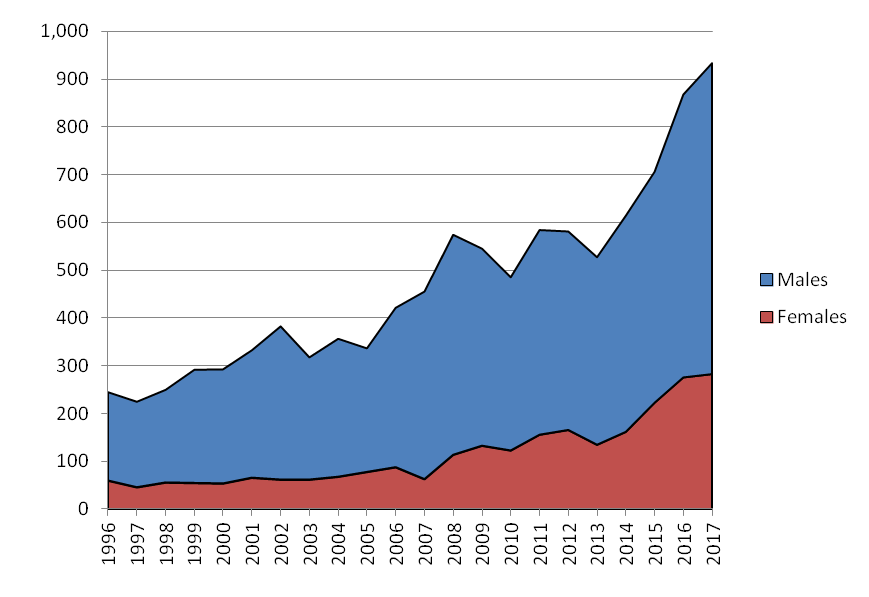 DRD % change by sex
Source: National Records of Scotland
[Speaker Notes: There are more DRDs among men, but a particular pattern evident in recent years is the large percentage increase in the numbers of women dying of DRD.

If we compare annual average DRD numbers across 2 three year periods, we can see that % change among women is much larger than among men. 203% vs. 68%.

This observation in the 2014 NRS DRD report prompted us to include a section examining differences between male and female DRDs in our NDRDD report on 2014 deaths. This this led to the more thorough examination of females DRDs published recently – the work led by Dr Emily Tweed.]
Key Questions
To what extent are DRDs among females increasing?

Does this reflect demographic changes in the population using drugs?

What are the other protective/risk factors for DRD and how do these differ between sexes?

What are the implications for research/policy/practice?
[Speaker Notes: Reflecting on this, I want to pose a some simple questions.

In answering these questions, I’m going to present some new analyses of:
NRS DRD data
NDRDD data
SDMD data
And also reflect on the potential for changing what we do in this area to address this issue more adequately

The first question is about the extent of the increase. You probably think I just answered this in the previous slide, but I want to go back and take another look.]
DRD trends (1996-2017)
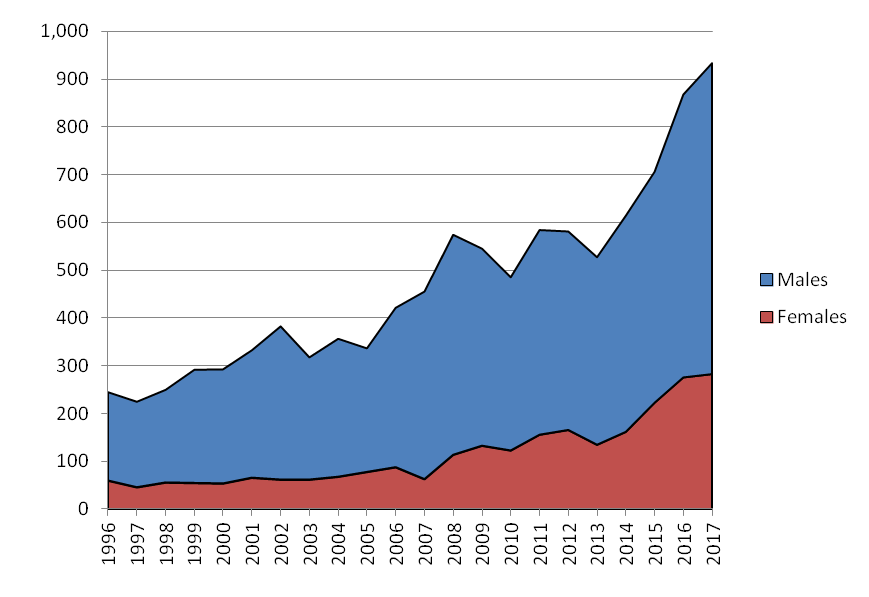 DRD % change by sex
Source: National Records of Scotland
[Speaker Notes: The main issue with this statistic on % change is that the definition of DRD includes deaths by suicides involving controlled drugs.]
Deaths by Suicide involving controlled drugs
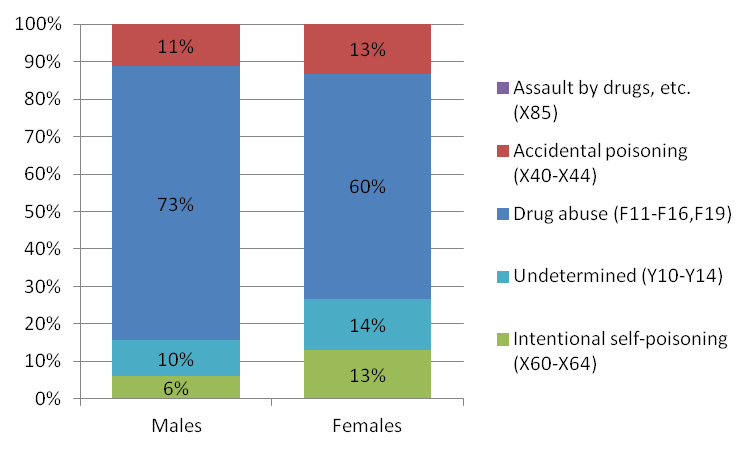 DRDs by Underlying cause of death by sex (2001-2017)
Source: National Records of Scotland
[Speaker Notes: Cause of death included in NRS publication since 2001

Over period 2001-2017 – percentage of suicides twice as high among females (13% of total)  as among males (6%) – green section
(female suicides also increased more strongly (61%) than male suicides (23%))

Important to take suicides out because drug use prior to death lower in suicides
From NDRDD 2016, only 26% suicides were known to use drugs (compared to 88% of non-intentional DRDs).

While these deaths are very important and many of the victims share similar risk factors as people who died from accidental overdose, they largely appear to be a different group of people, to whom risk analysis of DRDs may not apply – by taking them out we reduce the noise in the data which allows better comparisons with other data sources.

% since 2012 is 42% of suicides vs 86% of non-intentional deaths (2009 onwards)]
Non-intentional DRD trends (2001-2017)
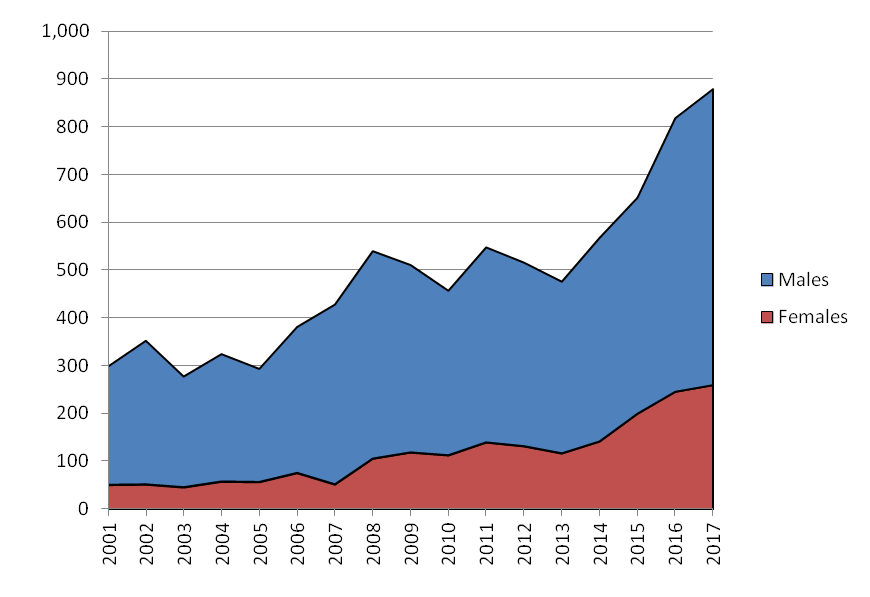 Non-intentional DRD % change by sex
Source: National Records of Scotland
[Speaker Notes: When we take out the suicide deaths out of the statistics to focus on accidental overdoses
Trend looks similar but the % increase for women is larger than before.

238% increase vs 203% increase]
Key Questions
To what extent are DRDs among females increasing?

Does this reflect demographic changes in the population using drugs?

What are the other protective/risk factors for DRD and how do these differ between sexes?

What are the implications for research/policy/practice?
[Speaker Notes: The changes I’ve highlighted might be due to changes in the population using drugs

It could be a function of population size: 
More women may be dying of DRD because there has been an disproportionate increase in the numbers of women using drugs problematically?]
Non-intentional DRD rates per 1,000 adults (general population)
Source: National Records of Scotland
[Speaker Notes: To answer, I want to show you this table of accidental DRD rates per 1,000 general population over time
Rates based on mid-year population estimates for adults aged 15-64 in 2010, 2013 and 2015

Key points here are: 
Males aged 25-34 have highest DRD rates
DRD rates level or decreasing over time among under 35s (both sexes) 
Biggest rate increase seen in females aged 35-64

These rates are partly a reflection of the demographics of the PDP population]
Drug Prevalence Estimates
Estimates  of number of people with problematic opiate and/or benzodiazepine use.

Includes estimate of ‘hidden’ population.

Gradual increase in population since 2003

Approx 30% of ‘Problem drug users’ are female
Source: ISD Scotland
[Speaker Notes: 2 ISD projects provide a perspective on the PDP population

First is drug prevalence estimation (opioids/benzos): 
This shows most PDPs are men - Historically, % of women has been very stable at around 30% of estimated PDPs
No recent change in size of female pop evident in prevalence estimates]
Specialist Drug Treatment Assessments
Scottish Drug Misuse Database (SMR25a) assessments

Numbers of individuals presenting for specialist drug treatment

Gradual decrease in size of treatment population since 2013/14

Approx 30% of individuals assessed for treatment are female
Source: ISD Scotland
[Speaker Notes: However, PDU estimates are somewhat out of date – last sweep was for 2012/13

More recent information is available from assessments for specialist drug treatment (SDMD)
If we can assume that population assessed for treatment is representative of wider population of PDPs, then it should indicate changes in size and composition of that population 

Gradual decrease since 2013/14 (could indicate that fewer using treatment services)
Similar to overall prevalence, around 30% of entrants are female. 

The 30% figure pops up across range of data sources (NESI 15/16 – also approx 30% (28% female))

If risk of DRD was equal across age and gender groups, increase in numbers of women using drugs would explain increasing DRD rates 
No evidence of this, so we have to consider what other population factors may be influencing risk of DRD]
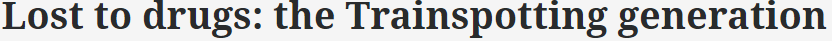 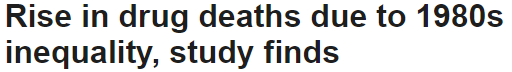 Herald, 15/11/09
BBC, 26/07/17
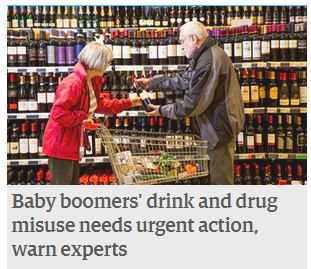 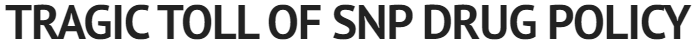 Scottish Daily Mail, 16/08/17
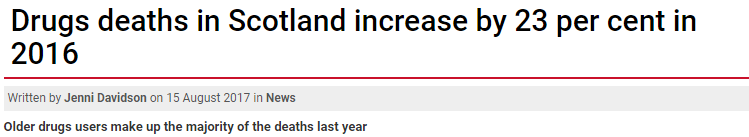 Holyrood, 15/08/17
Guardian, 23/08/17
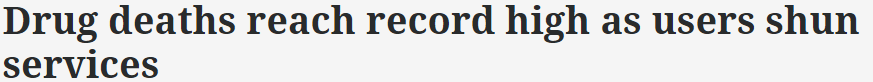 Herald, 16/08/17
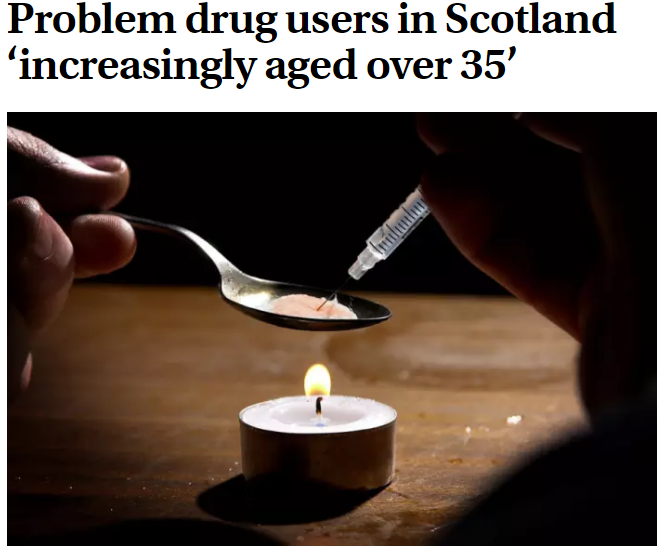 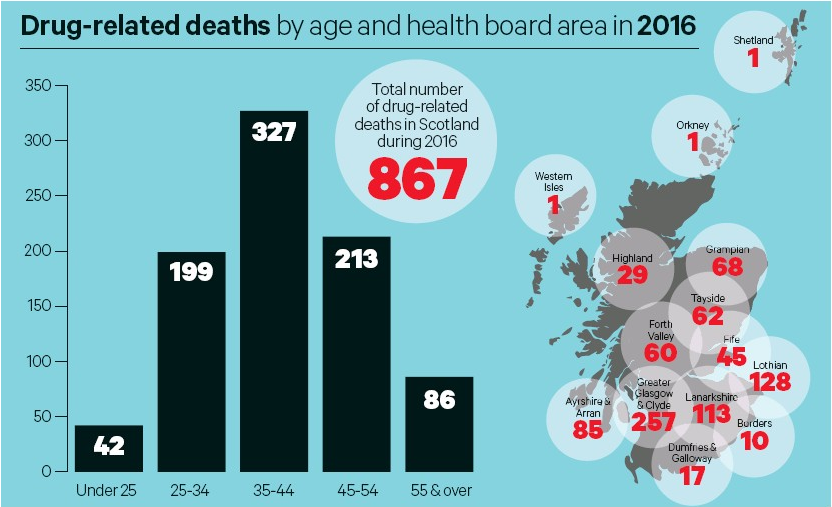 Scotsman, 05/04/17
Scotsman, 16/08/17
[Speaker Notes: The other population level variable that might influence DRD numbers is age

It’s been recognised for a few years that Scotland’s PDP population is aging. This has been evident across a range of data sources and seen as a key explanatory factor in increasing DRDs.

Underlying explanation is that continued drug use increases vulnerability –> morbidity, loneliness, isolation,
Manifests in increasing prescribing/admissions/DRDs]
Older People with a Drug Problem: Population Projections (2009/10-2027/28)
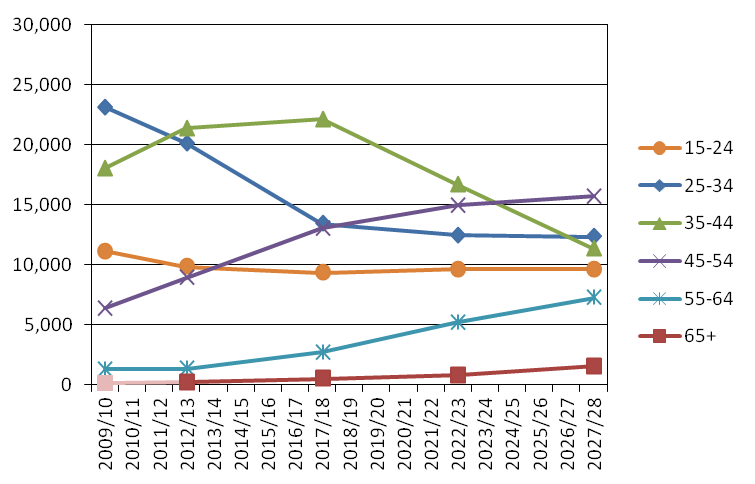 Source: ISD Scotland
[Speaker Notes: In 2014 I participated in an expert Working Group on Older People with a Drug Problem 

As part of this, we did some work on projecting the size and demographics of the PDP population over the next 15 years, incorporating factors associated with onset, cessation of drug use, relapse and survival, 

This charts shows projections
Each age group is represented by a line on the chart. The red vertical line shows where we are now in the time series. The two points on the chart to the left of the red line are existing drug prevalence estimates and the points to the right are projections.

This estimates that, among the PDP population, the numbers of 15-34 year olds will continue to decrease and that numbers of 35 and overs will continue to increase. 
Overall PDP population size decreases slightly over time, mainly due to higher mortality among older age groups. 
Women would continue to represent around 30% of the PDP population.]
Non-intentional DRD rates per 1,000 adults (PDPs)
Source: National Records of Scotland/ISD Scotland
[Speaker Notes: The reason I’m telling you about this is because to see what’s going on with DRDs, particularly among women, you have to look more closely at ageing within the PDP population, rather just overall numbers and % female.

Unlike the table shown before, this table shows the rates of DRDs per 1,000 PDPs – the ‘at risk’ population

This is a new analysis:
These are non-intentional deaths only 
Because drug prevalence estimates aren’t available for 15/16, NRS DRD stats don’t include rates that take account of 2016 and 2017 DRD
2013-2017  rates based on Older Drug User population projections  - obviously, the rates in the last column are dependent upon the accuracy of those projections

The key messages here are that:
DRD rates are increasing over time 
DRD rates increase with age, for both sexes
The highest DRD rate (and biggest rate increase) is among females aged 35-64
Among PDPs, DRD rates are now roughly equal for males and females]
Non-intentional DRD trends (2001-2017)
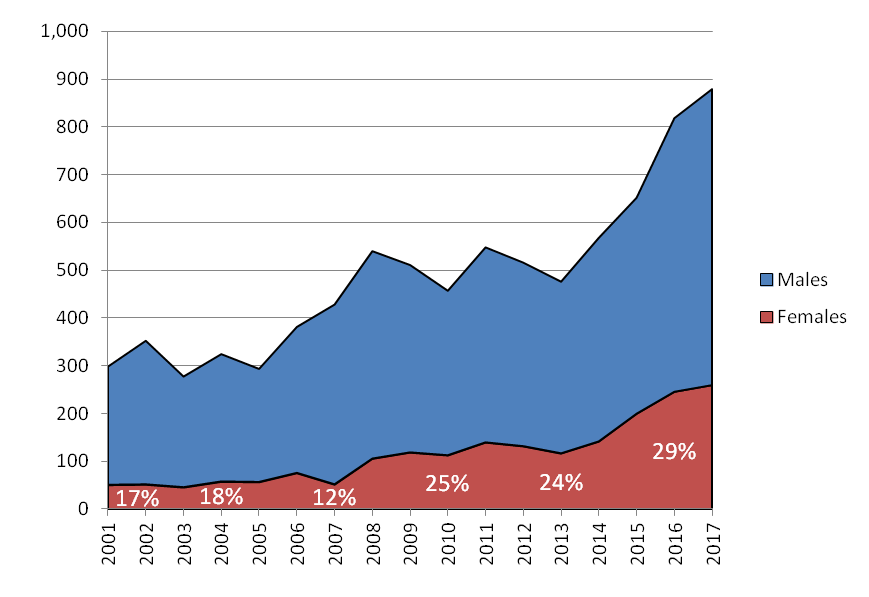 Source: National Records of Scotland
[Speaker Notes: The net result of this change is that women now make up around 30% of DRDs, the same percentage of females observed in prevalence estimates and drug treatment assessments.]
Key Questions
To what extent are DRDs among females increasing?

Does this reflect demographic changes in the population using drugs?

What are the other protective/risk factors for DRD and how do these differ between sexes?

What are the implications for research/policy/practice?
[Speaker Notes: No big increase in numbers of female PDPs.

However, women aged over 35 appear to be particularly vulnerable to DRD

Ageing is part of the explanation, but there are other risk factors which may explain increasing DRD rates]
DRD risk factors
Frischer et al (2012) Preventing Opioid Overdoses in Europe
Review of literature on risk of fatal overdose in heroin users. 

Four sets of factors involved in overdose:
Individual characteristics – age, duration/type of drug use  
Situational factors – witnessed, THN availability
Treatment interventions – OST, treatment retention
Organisational response to OD – hospitalisation, police attendance at OD

Complex events with multiple, interacting factors

Greater the number  of individual, situational and organisational risk factors, greater likelihood that overdose will be fatal
[Speaker Notes: There have been a number of reviews of DRDs risks and protective factors. Probably the most important general review was done by Frischer et al in 2012.

They noted that reviews of fatal overdose in heroin users tended to focus on 4 set of factors (listed here)

They emphasise these are complex events 
Greater number of risks, higher likelihood of fatal OD

They concluded that many interventions may reduce risk overdose in context of treatment, but no single measure is likely to have a significant impact by itself – it’s the package of care and the context it’s delivered in that matters.

I’m going to look at a few of these risk/protective factors, using data from SDMD and NDRDD to describe how they affect men and women differently.]
Age and substance use
(onset of problem drug use)
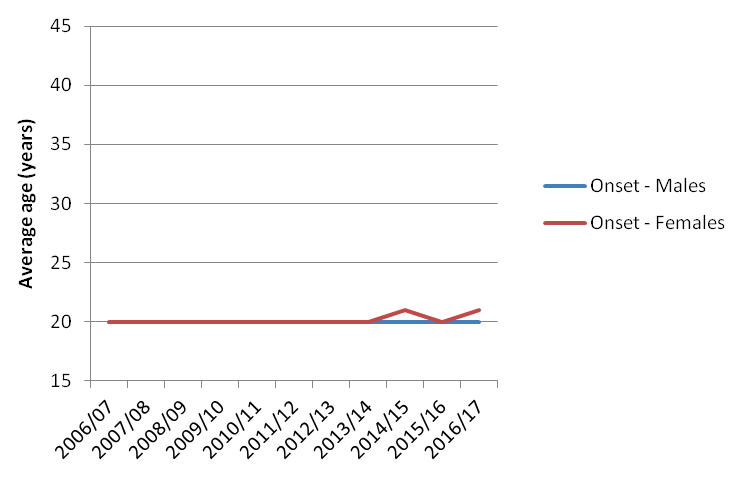 Source: SDMD (ISD Scotland)
[Speaker Notes: Thinking back to the age issue, it’s possible that DRDs among women could be increasing because their patterns of drug use are different or changing. Potentially:

Women may be using for longer periods of time (longer period at risk so experience greater cumulative harm)
Using more dangerous drugs 
Or using in more risky ways

Looking at the first of these:
From SDMD (assessments for treatment) we can see that (on average) age of onset of problem drug use is approximately the same for men and women]
Age and substance use
(onset of injecting)
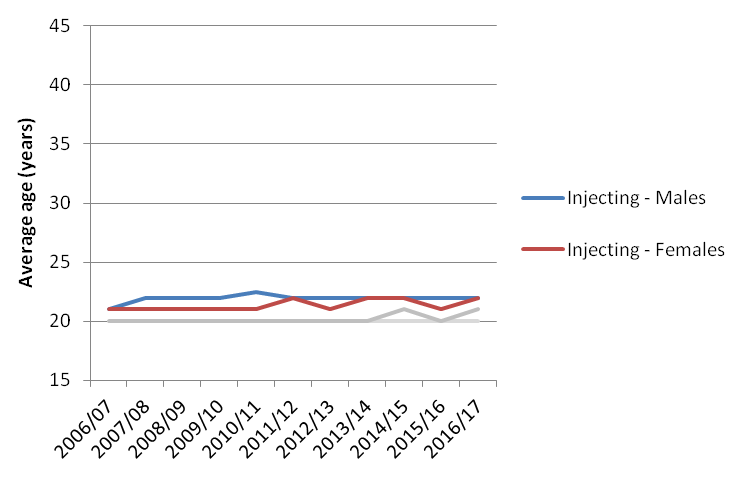 Source: SDMD (ISD Scotland)
[Speaker Notes: As is the age of initiating injecting]
Age and substance use 
(first treatment)
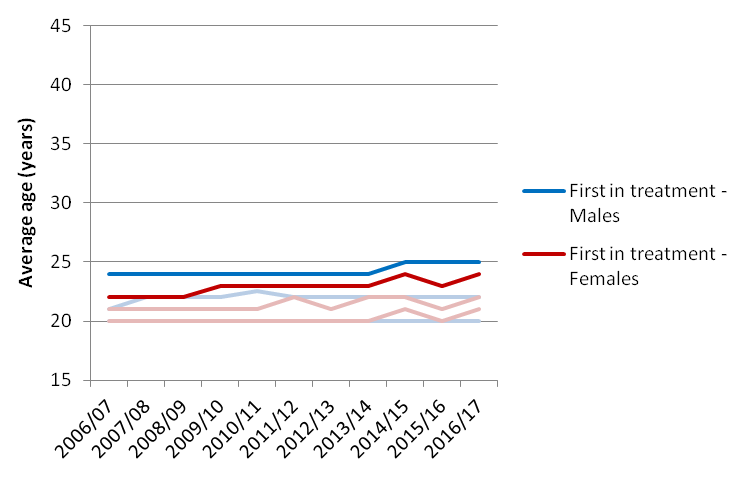 Source: SDMD (ISD Scotland)
[Speaker Notes: Among people who enter treatment, women tend to do so at a slightly younger age

Generally, patterns of initiating drug use are very stable over time]
Age and substance use 
(current treatment)
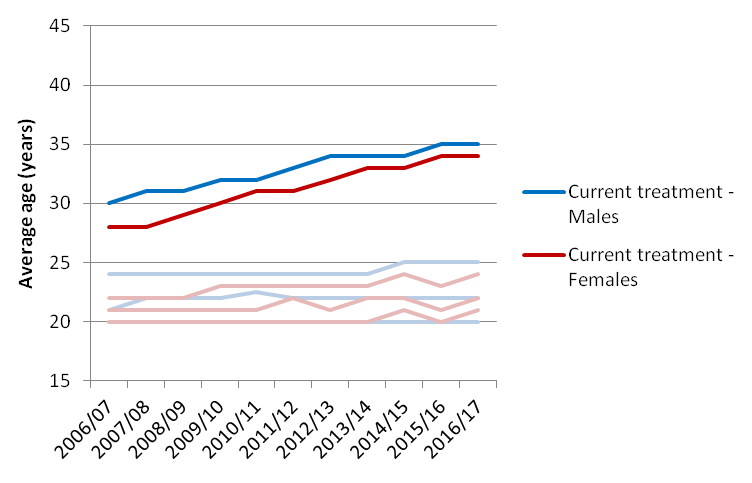 Source: SDMD (ISD Scotland)
[Speaker Notes: For both sexes, average age at current treatment (for SDMD) has increased over time
Again, women slightly younger at treatment entry

Unlikely that this is due to people waiting longer to enter treatment – represents multiple attempts at treatment among an ageing population with a chronic relapsing condition]
Age and substance use 
(DRD)
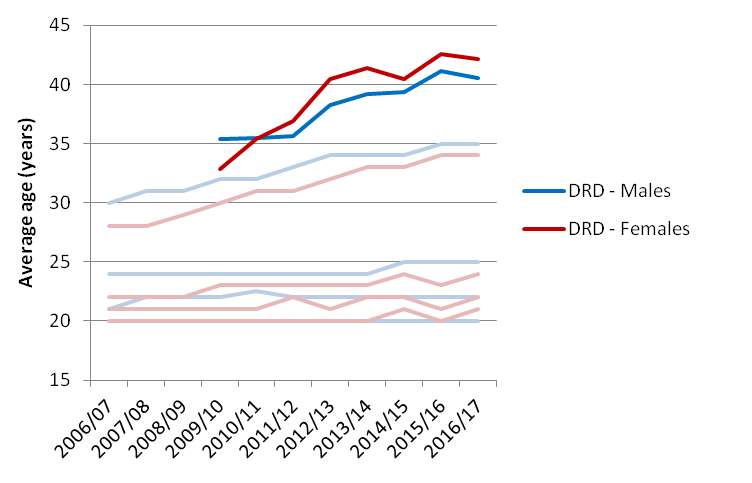 Source: SDMD/NDRDD (ISD Scotland)
[Speaker Notes: By superimposing average age at DRD onto this chart, we can also see the significant increase in age at death and women tend to be older at death (over the time series for DRD data: 39.8 vs. 38.3).
Women’s average age at DRD overtook men’s in 2010

However, patterns of initiation of drug use between sexes are very similar, and have not changed over time. 
On average Around 20 years between onset of problem drug use and DRD.

Period at risk is not significantly larger]
Drugs present at post mortem
Males (NDRDD; 2009-2016)
Females (NDRDD; 2009-2016)
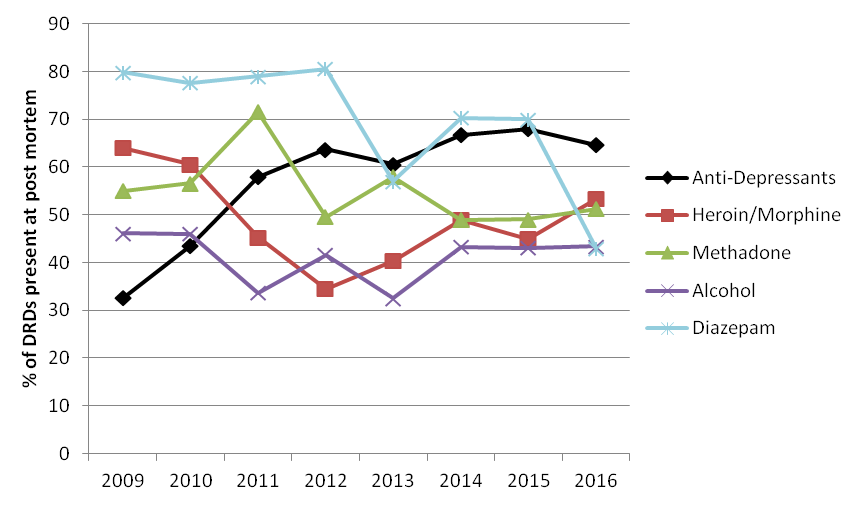 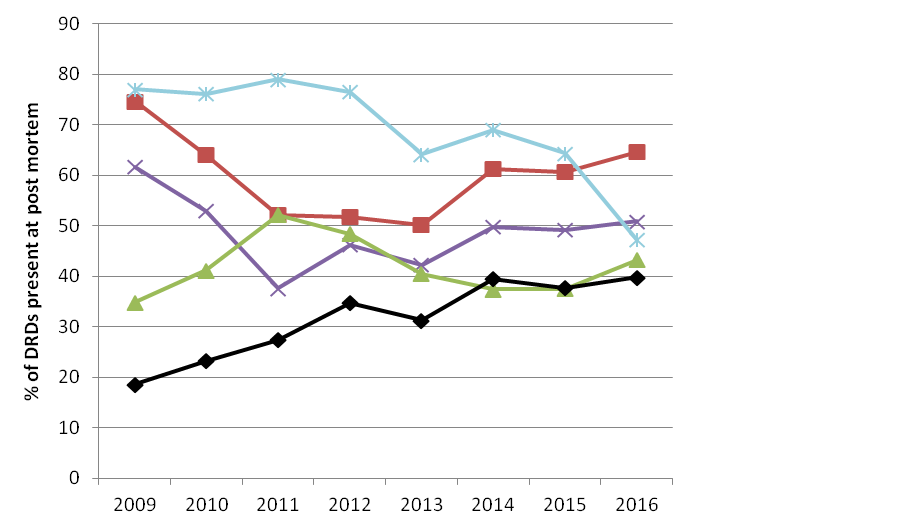 Antidepressants
Methadone
Gabapentin
Pregabalin
Zopiclone
Heroin/Morphine
Alcohol
Cannabis
Cocaine
Source: ISD Scotland
[Speaker Notes: SDMD: Top 4 main drugs same for men and women, with little change over time
Heroin, Cannabis, Diazepam, Cocaine
Other: M; Methadone; W

Information in charts
NDRDD: Same top 5 drugs for both sexes present at post mortem 

Males on left, females on right 
Drugs listed with arrows were higher among that sex

Difference in prevalence (2016)
Women: Higher presence of antidepressants (65%), methadone (51%) (40%, 43% among men)
Men: Higher presence of heroin/morphine (65%), alcohol (51%) (53%, 43% among women)

Drug presence speak to wider prescribing among women:
Across time series, females more likely to have recent medical condition (72% vs 58%)
Across time series, females more likely to have recent psychiatric condition (70% vs 51%)

In 2016, 97% of both Ms and Fs had poly drug use prior to death

Frischer: Single most important factor is use of opioids and other depressant drugs
In 2016, 71% F 71% M had opioids/benzos present at death


In 2016 gabapentin (31%), pregabalin (23%) and zopiclone (10%) presence were all higher among females than males (21%, 16% and 3% respectively). Conversely, cannabis (33%) or cocaine (20%) were all more likely to be found present at post mortem among males than among females (53%, 43%, 23% and 14% respectively).]
Injecting
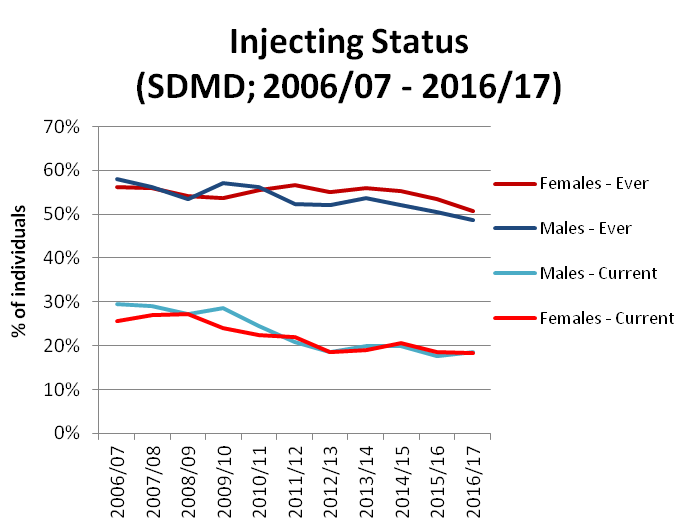 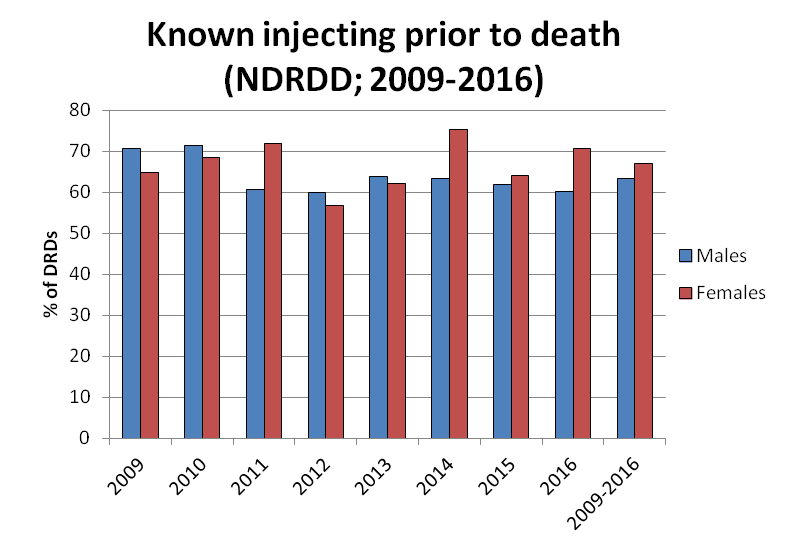 Ever injecting - 2006/07-16/17: 
F (55%) > M (54%)
2009-16: F (67%) > M (63%)
Source: ISD Scotland
[Speaker Notes: Injecting 

Generally higher injecting prev among DRDs than among individuals in treatment SDMD
Variation across time series in DRD data

Female injecting prevalence higher than male injecting in both SDMD and DRD (but not by much)


So, thinking about drug use 
women start using at same age, 
use same types of drugs as men (but more prescribed, less risky drugs) and have 
marginally higher injecting prevalence]
Experience of overdose
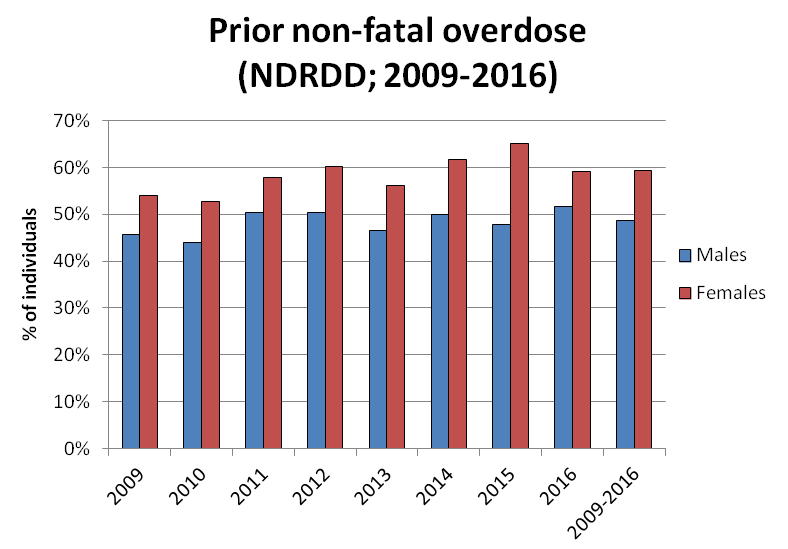 F > M in all years except 2011

2009-16: F (59%) > M (49%)
Source: ISD Scotland
[Speaker Notes: Previous non-fatal OD is highly predictive of fatal OD.

Work of Shane Drake and others shows risk of 1st OD being fatal is lower than for subsequent ODs. However, data is not great – subjective interpretation of events, self-reported data

Recording of known ODs higher among women than among men in DRD data 

OD more likely because lower BMI?]
Treatment/OST
DTS by age group & sex (09-16)
OST by age group & sex (09-16)
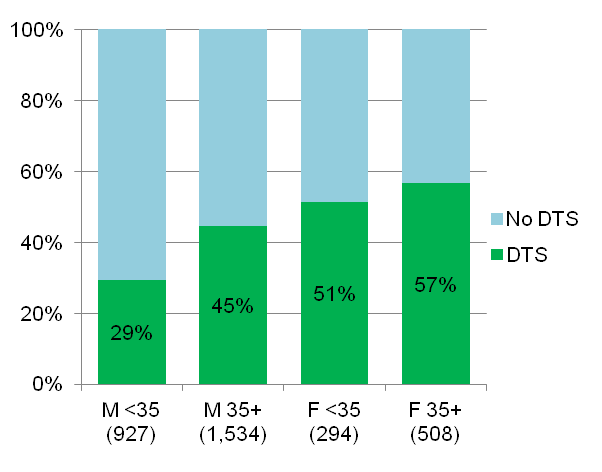 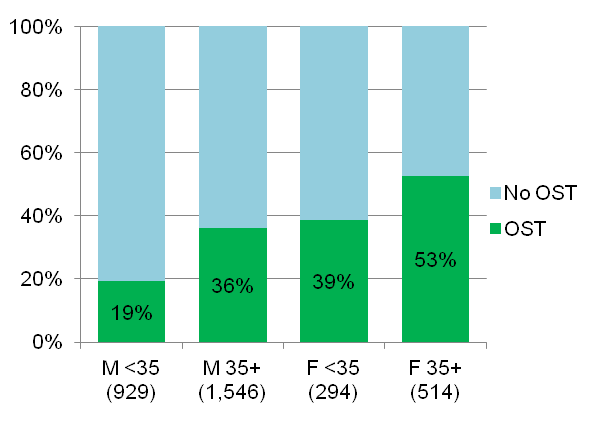 Average methadone dose by sex (09-16)
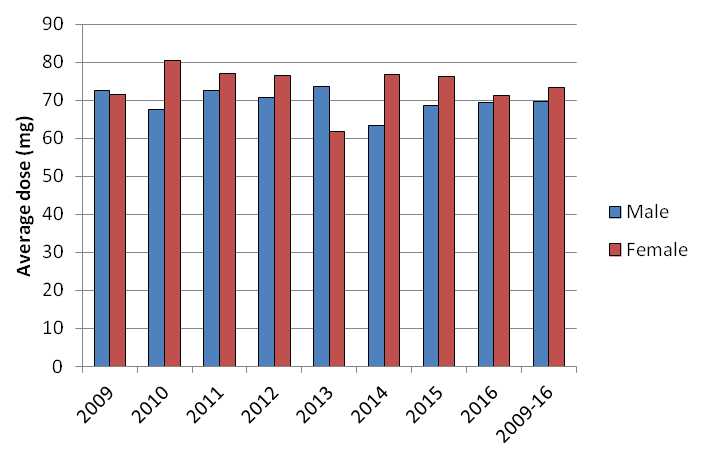 2009-16: F (73.4) ~> M (69.6)

Gao et al (2016): DRD risk among methadone prescribees > w age
Source: NDRDD (ISD Scotland)
[Speaker Notes: These charts focus on Opioid-Related Deaths (ORDs).

Retention in treatment is regarded as protective against DRD because of access to support and prescribing for OST
OST is effective at reducing opioid use and protective against DRD if prescribed within recommended guidelines. 

NDRDD data - Among ORDs in all years combined (2009 to 2016), contact with a drug treatment service and OST at the time of death were both observed more often among people aged 35+ and females. 
Women were significantly more likely than men to be in treatment or on OST
Older women were significantly more likely to be in treatment or on OST than younger women.

Over 90% of OST prescriptions (in general population and among DRDs) are for methadone.
Women were prescribed roughly similar amounts of methadone to men. 
Average dose for both sexes was in recommended range.

Studies have shown that methadone prescribing is associated with increased DRD for both sexes among people aged 35 and over. However, they provide no insight into why that is – association with other risks needs to be explored.]
Living Circumstances
Living Alone by age group & sex (NDRDDD: 09-16)
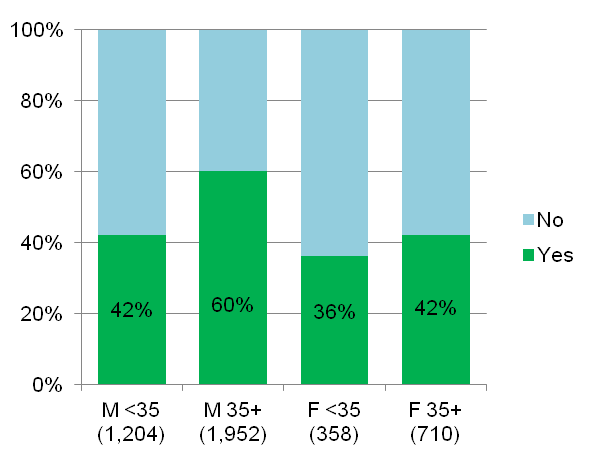 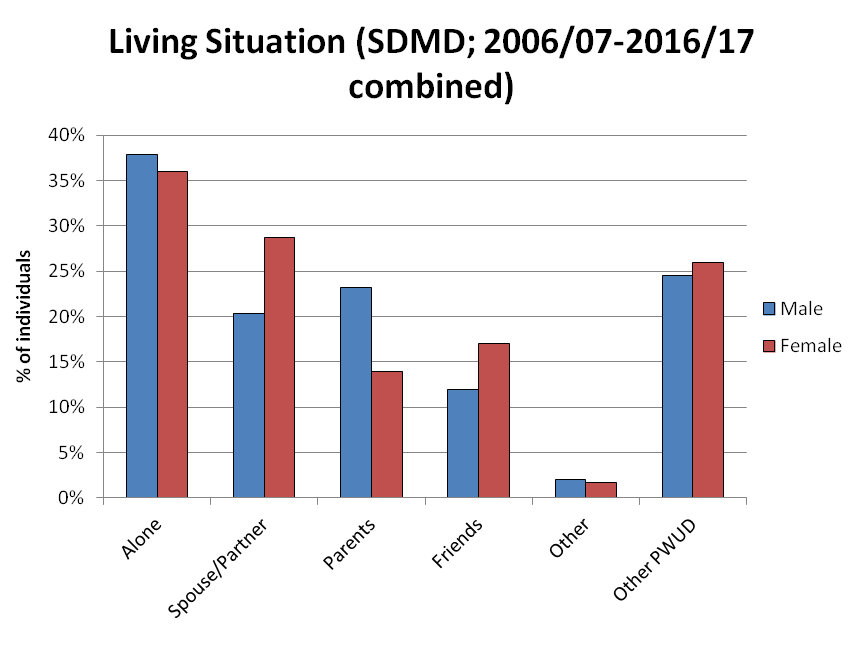 Living w Spouse by age group & sex (NDRDD: 09-16)
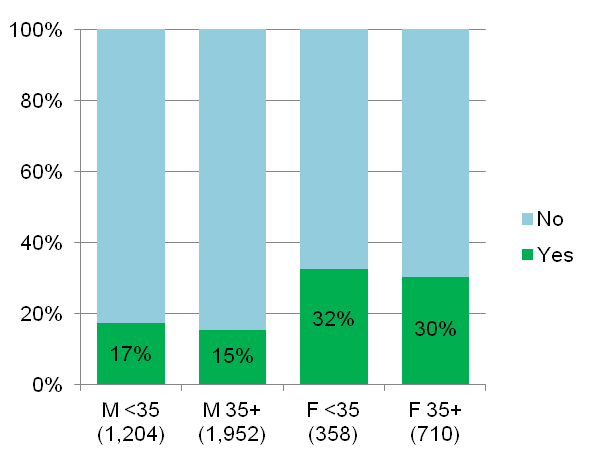 Source: ISD Scotland
[Speaker Notes: Looking at living circumstances

From SDMD data, women are significantly more likely to live with a partner or to live with friends when assessed for treatment.

From DRD data, women are significantly less likely to live alone at death than men (men over 35 are significantly more likely than any other group to do so) 
Women are significantly more likely to live with a partner at death than men]
Others present at death
NDRDD: 2009-16 ORDs:  

Presence at scene of death:  
F (64%) > M (54%)

Where others present, naloxone availability at scene of death:  
F (6%), M (6%)

Where available, naloxone use:  
F (70%), M (79%) (small numbers)
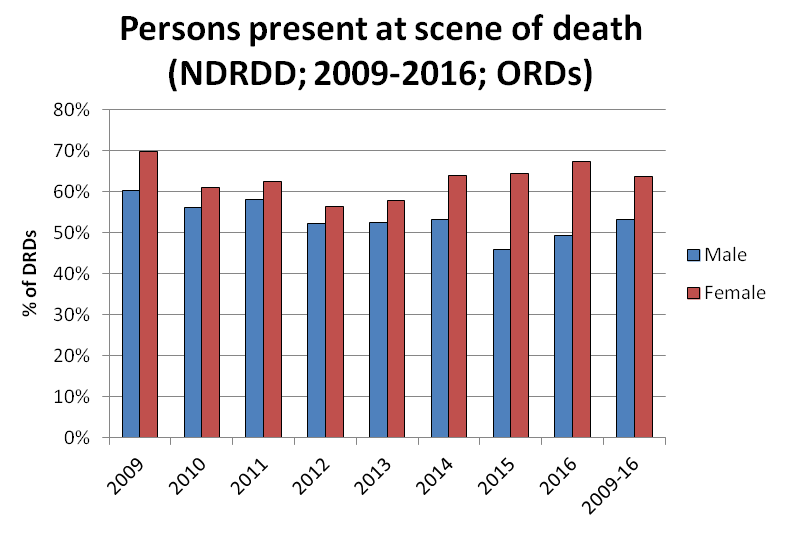 Source: ISD Scotland
[Speaker Notes: Living situation, particularly living with others, is strongly associated with presence of others at death

Presence of others means someone can call ambulance or help
Presence of others at death was significantly higher for women than men
In 4 out of 5 deaths among women who lived with a partner, someone else was present at the time of death (83% compared to 50% of women who did not)

– so why are more women dying?
Capacity – if there is drug use within relationships, witnesses may under influence and unable to save life

Take Home Naloxone – opioid antagonist – reverses opioid overdoses.

Dependent upon:
Opportunity – you cannot administer THN to yourself; someone else with capacity must be there to do it

Availability – If others present, was there a THN kit available?
In spite of >THN supply, THN availability at time of death was low (6%)

Sizeable number of preventable DRDs among women

Could be argued that that finding is related to the outcome (death) and that THN availability among living would be higher
However, needle exchange survey findings shows THN carriage is low among living opioid users (6%)]
Risk factor analysis
Source: SDMD/NDRDD (ISD Scotland)
[Speaker Notes: ODs are complex events with multiple interrelated elements.
Explored a small number factors, concentrating on areas that relate to probability of OD and likelihood of fatality & where we have good data
No attempt to weight risks

Have not included some factors which may increase likelihood of drug use (i.e. Sex/dom vio, kids in care). 
This is not because I don’t think they’re important, it’s because we don’t have good data on these factors 

Table summarises factors & shows effect on DRD risk relative to men

Women are more likely to possess specific demographic/background characteristics that elevate DRD risk 
For treatment and situational components of DRD, they have a higher prevalence of protective factors (treatment contact, living with others, witnessed ODs)]
Key Questions
To what extent are DRDs among females increasing?

Does this reflect demographic changes in the population using drugs?

What are the other protective/risk factors for DRD and how do these differ between sexes?

What are the implications for research/policy/practice?
Implications for research
Rethink DRD risks – gendered analysis

Collect DRD data that addresses female-specific risks
Drug use within relationships/partner-administered injection
Experience of trauma
Relationships with children

Cohort-based analysis of PDP population
Treatment pathways
All-cause mortality

Evaluate women’s experience of treatment via DAISy
[Speaker Notes: Female DRDs, particularly those aged 35 and over don’t fit with conventional explanations of DRDs. 
Conventional thinking about DRD risks has not been gendered – probably because most DRDs are among men, male-focused explanations have done a pretty good job of explaining most DRDs.
Also need to enhance our understanding of role of ageing
Risk analysis has to keep pace with PDP population change 

Address gaps in data collection  - drug use within relationships, potential role of partner-administered injection, relationships with children, quality/fit of drug treatment services  – all may influence risk of DRD and we have poor or no data on them.
Improve understanding of prescribing risks – examine > methadone DRD risk in relation to age, for women

Broaden analysis of risks beyond DRDs – DRD is only one outcome but is well recorded and its the most obvious, negative outcome. Need to look at all-cause mortality - there are many possible outcomes for this population, 

Cannot evaluate risk of DRD by studying DRDs – some living people may have an equal or higher prevalence of some risks. 
Understand care pathways and mortality among PDPs via cohort approach, linking drug-related data from multiple datasets

Need better data on treatment outcomes in Scotland – we failed with SDMD, we need to succeed with DAISy
Services understand their clients and where the gaps are, but DAISy outcome data is important because:
highlight differences in effectiveness and 
Highlight unmet needs to ADPs and to Government]
Implications for policy/practice
Evidence into Action:

Female-specific/-friendly services

Reflect on prescribing risks
Responsible prescribing
Multiple OST options

Focus harm reduction on situational aspects of overdose
Highlight potential risks of drug use in relationships
Dose awareness
Staggering drug use
Increase THN supply – emphasise GP/hospital supply
OD awareness among friends/family
[Speaker Notes: Service provision, prescribing and methadone are some of the areas of concern identified – we need more evidence about the risks for women in relation to these components of care.

ODs are complex events and there is no magic wand, but services designed around the needs of women, with responsible prescribing and non-methadone OST options may help to reduce DRD risk.
More research is needed and practice needs to continue to respond to emerging evidence. 

Some of the contextual OD factors provide a clearer basis for intervention:
Lower prevalence of living alone among women means OD prevention opportunities  exist – 
We need to promote a better understanding of risks of drug use – highlight risks of DU within relationships, awareness of drug combinations & dose

High prevalence of witnessed OD means OD awareness among family/friends important– 
Importance of staggering use to ensure witness capacity , >THN availability (partic. via GPs/hospitals),]
Questions?
leebarnsdale@nhs.net